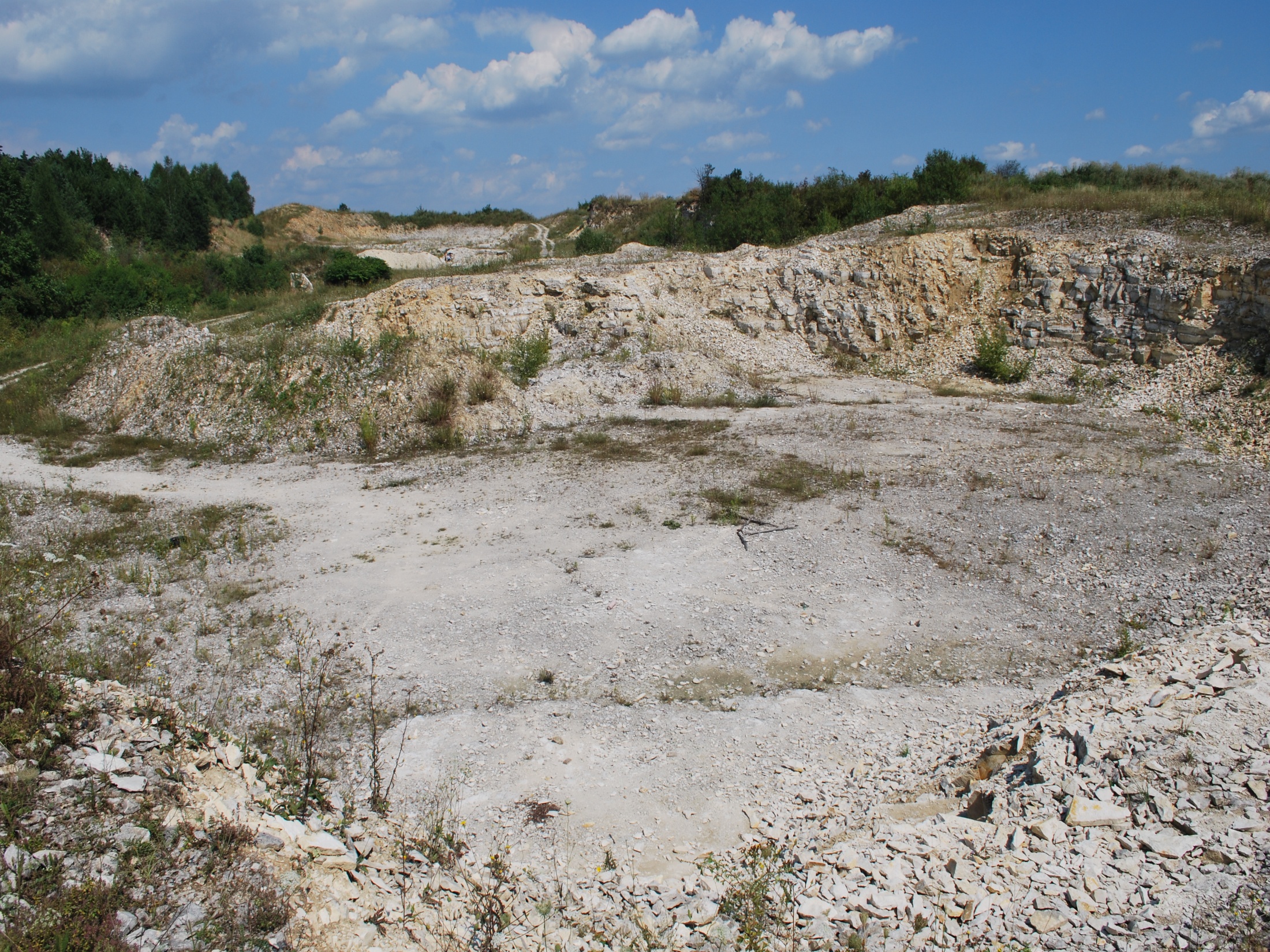 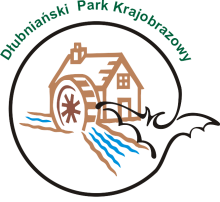 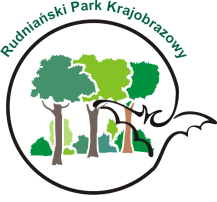 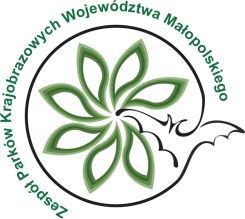 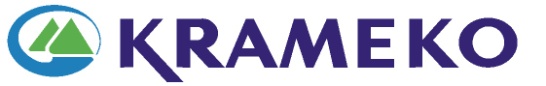 Inwentaryzacja 
elementów środowiska abiotycznegoRudniańskiego i Dłubniańskiego 
Parku Krajobrazowego
mgr inż. Piotr Dmytrowski
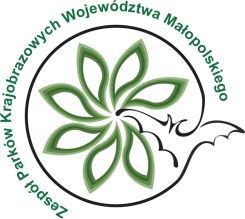 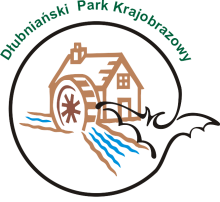 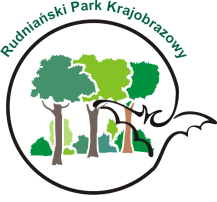 Inwentaryzacja  elementów środowiska abiotycznego Rudniańskiego i Dłubniańskiego Parku Krajobrazowego
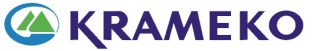 Metodyka pracy
zebranie i przegląd materiałów źródłowych
publikacje naukowe i popularno-naukowe
mapy
dokumenty planistyczne
raporty o stanie środowiska
programy ochrony środowiska
plany urządzenia lasu
inwentaryzacja terenowa
opis elementów środowiska abiotycznego 
waloryzacja
propozycja ochrony prawnej obiektów środowiska abiotycznego
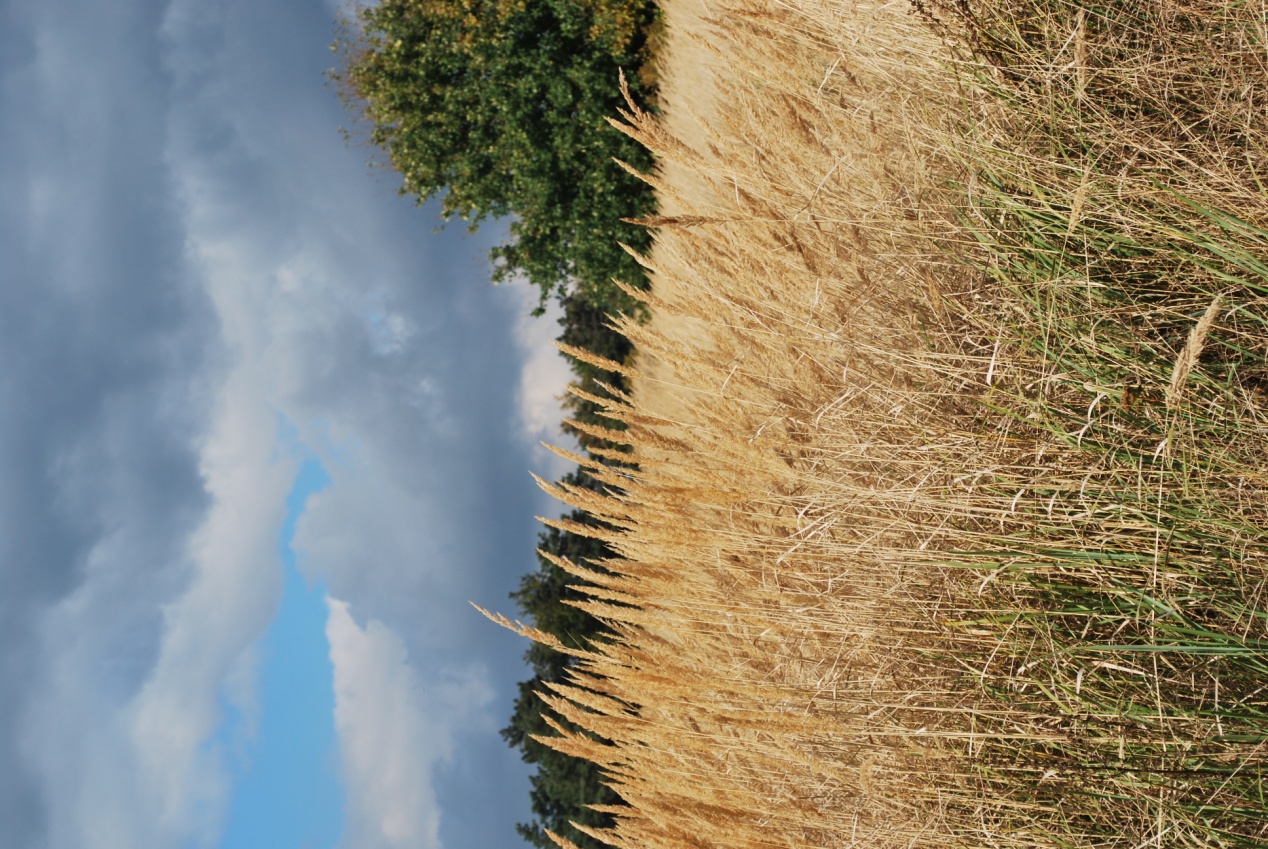 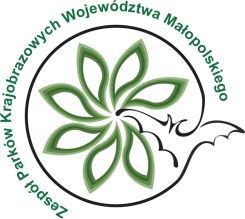 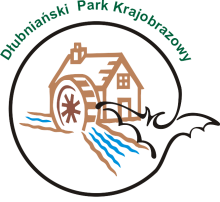 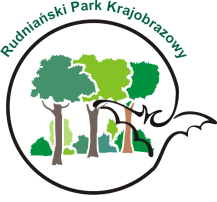 Inwentaryzacja  elementów środowiska abiotycznego Rudniańskiego i Dłubniańskiego Parku Krajobrazowego
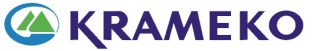 Metodyka pracy - zakres opracowania
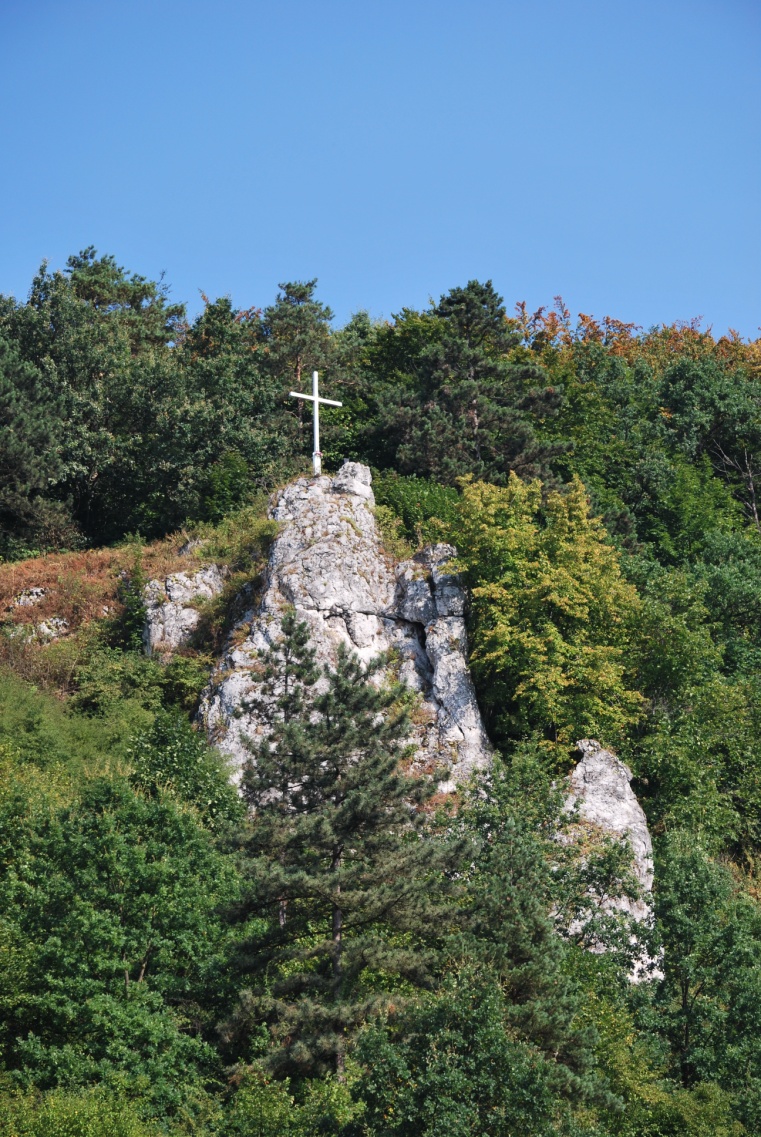 Geomorfologia
Budowa geologiczna
Złoża surowców mineralnych
Gleby
Hydrologia i hydrogeologia
Klimat
Inwentaryzacja obiektów środowiska abiotycznego
Waloryzacja obiektów środowiska abiotycznego
Propozycja ochrony prawnej obiektów środowiska abiotycznego
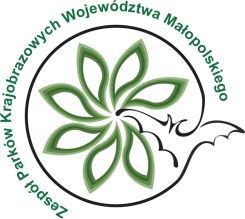 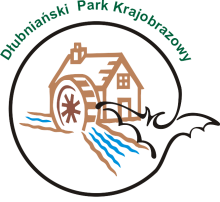 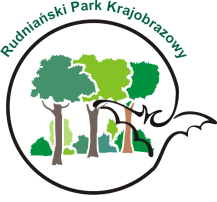 Inwentaryzacja  elementów środowiska abiotycznego Rudniańskiego i Dłubniańskiego Parku Krajobrazowego
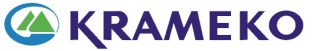 Rudniański Park Krajobrazowy - Inwentaryzacja
źródła - 2 obiekty

 formy skałkowe - 7 obiektów

 odsłonięcia skalne - 12 obiektów

 stawy - 3 obiekty
Łącznie 24 obiekty
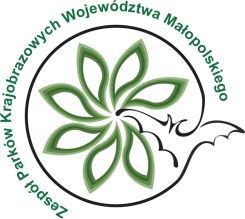 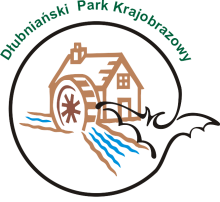 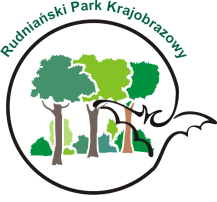 Inwentaryzacja  elementów środowiska abiotycznego Rudniańskiego i Dłubniańskiego Parku Krajobrazowego
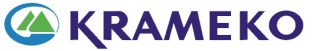 Rudniański Park Krajobrazowy - Waloryzacja
walor niski - 4 obiekty
 walor przeciętny - 14 obiektów
 walor wysoki - 5 obiektów
 Kamieniołom w Rusocicach
 Skałki w Rusocicach
 Kamieniołom w Mirowie
 Kamieniołom Orlej
 Gaudynowskie Skały
 walor wybitny - 1 obiekt
 Kajasówka
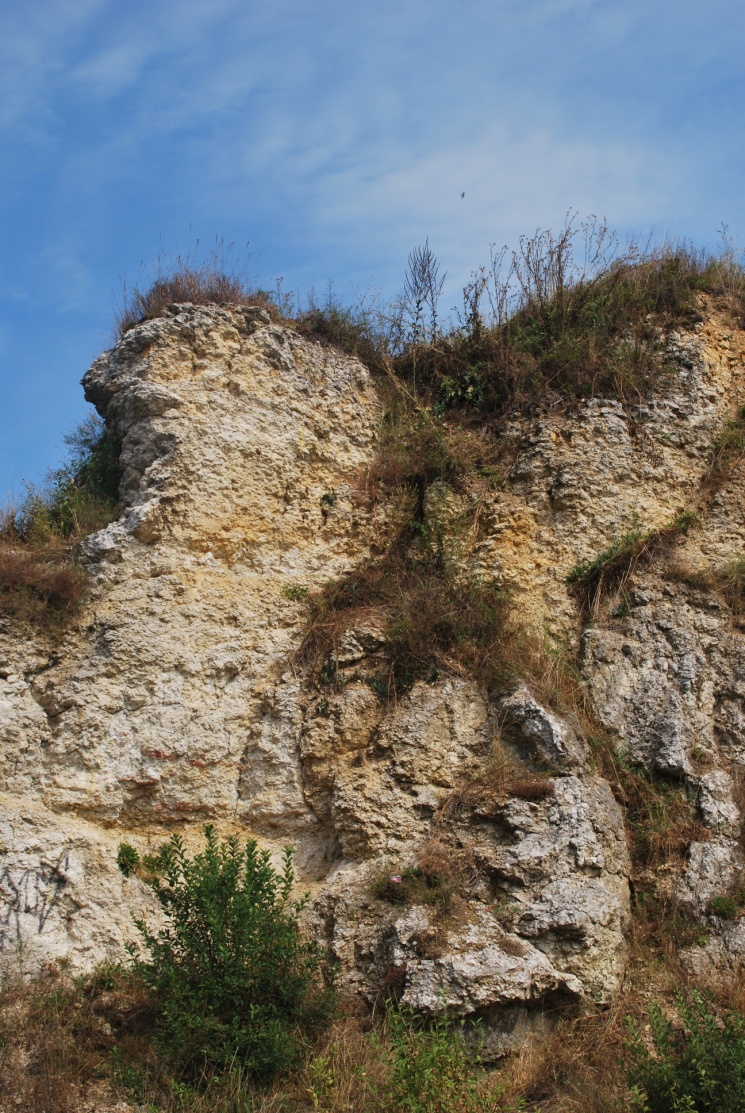 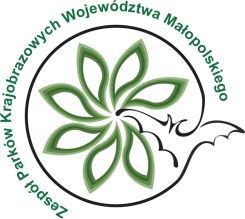 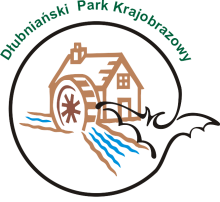 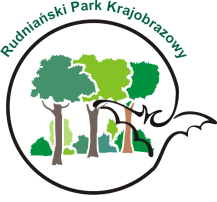 Inwentaryzacja  elementów środowiska abiotycznego Rudniańskiego i Dłubniańskiego Parku Krajobrazowego
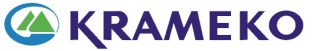 Rudniański Park Krajobrazowy - Obiekty
Kajasówka
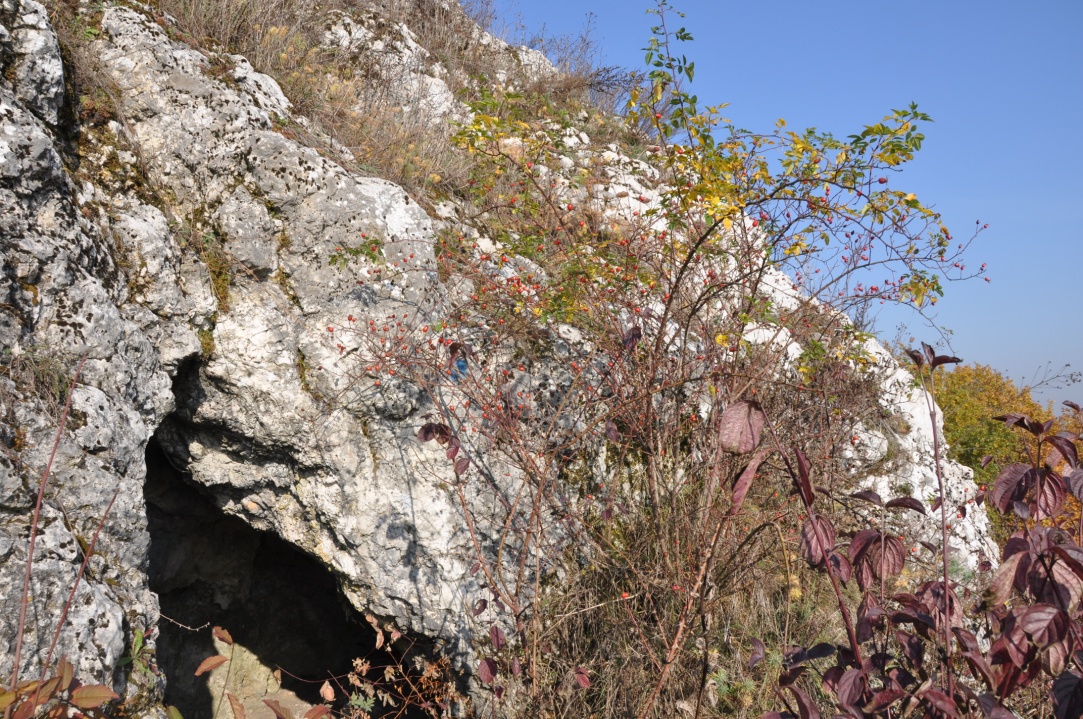 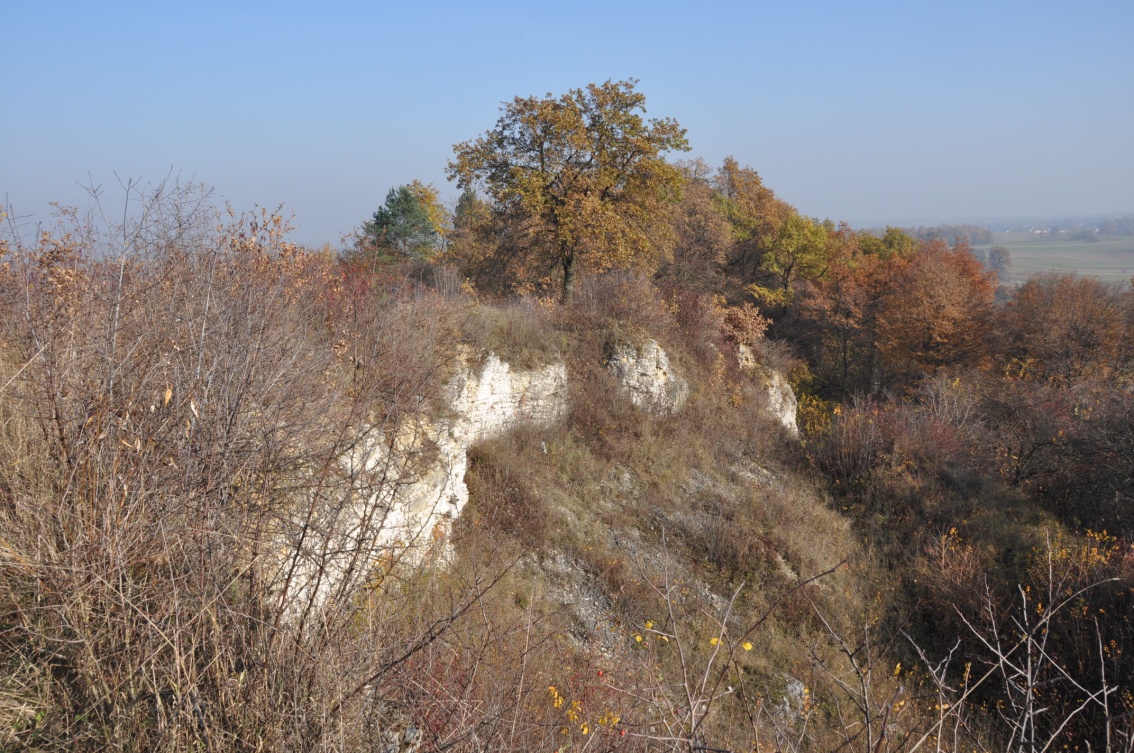 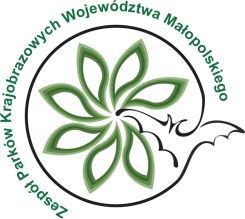 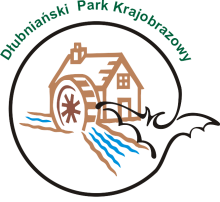 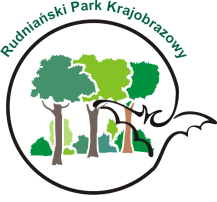 Inwentaryzacja  elementów środowiska abiotycznego Rudniańskiego i Dłubniańskiego Parku Krajobrazowego
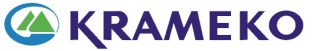 Rudniański Park Krajobrazowy - Obiekty
Kamieniołom Orlej
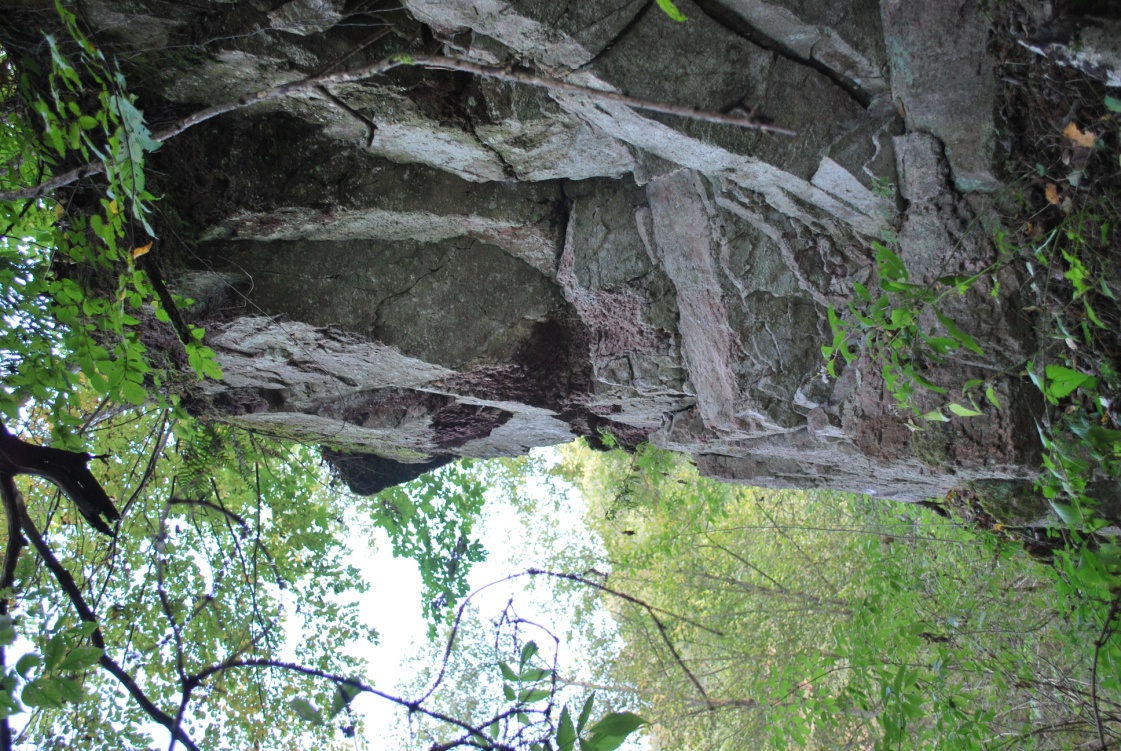 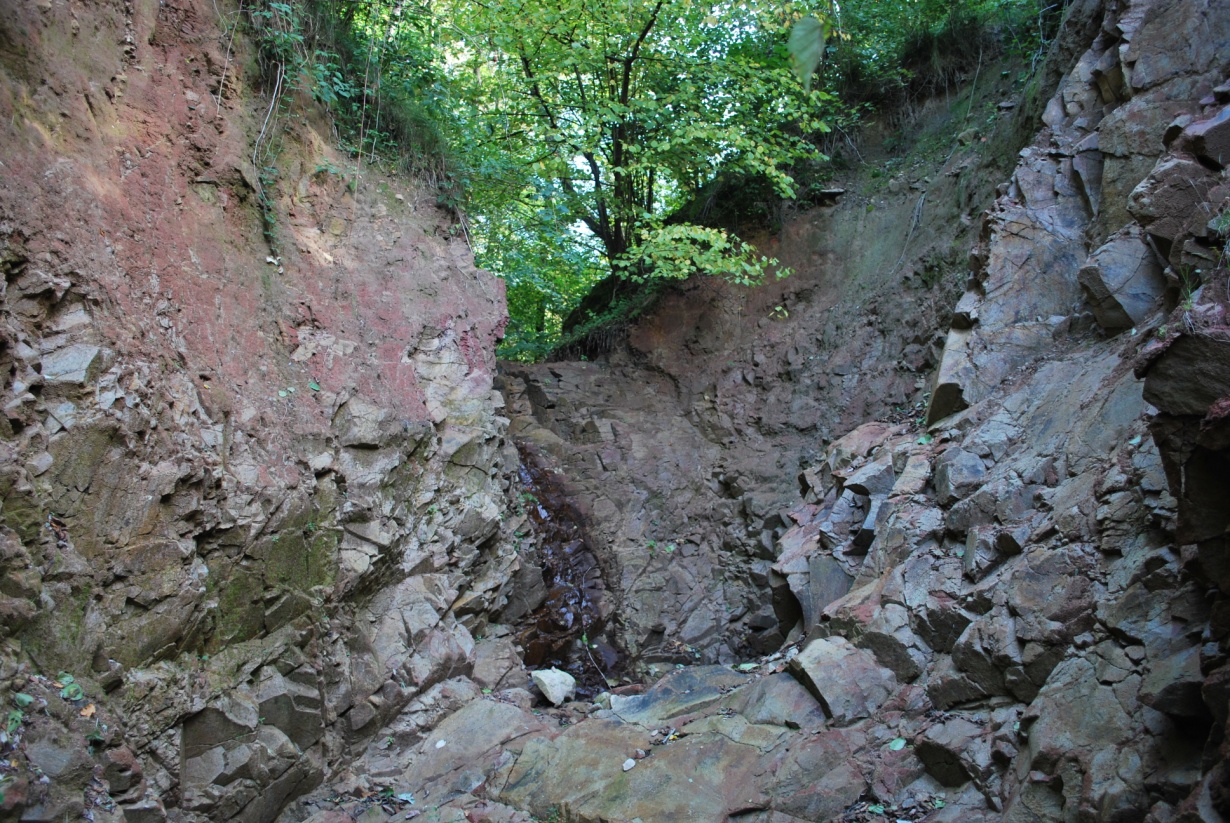 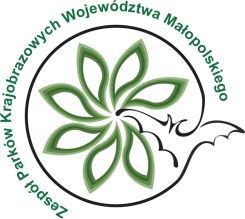 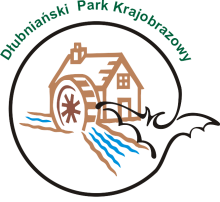 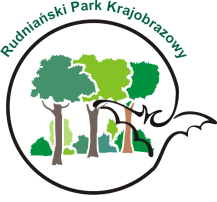 Inwentaryzacja  elementów środowiska abiotycznego Rudniańskiego i Dłubniańskiego Parku Krajobrazowego
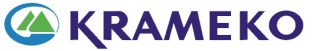 Rudniański Park Krajobrazowy – Obiekty proponowane do ochrony
Kamieniołom Ratowa
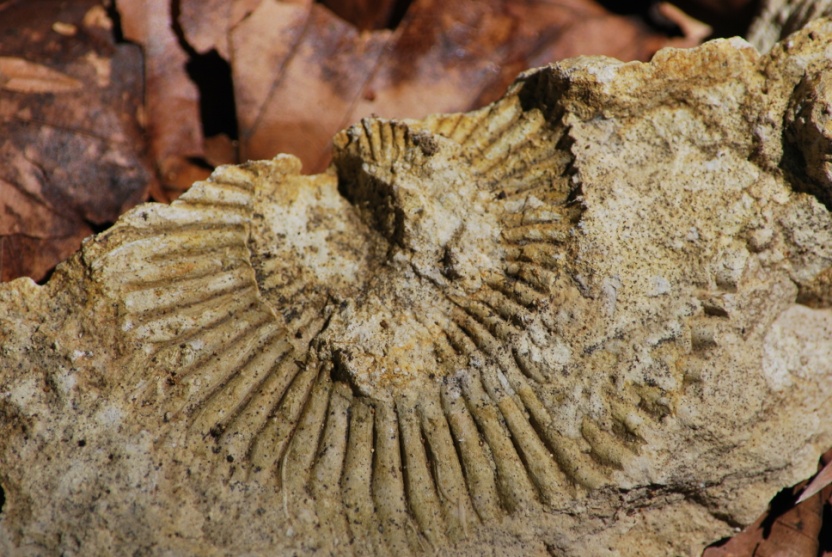 proponowana forma ochrony - stanowisko dokumentacyjne
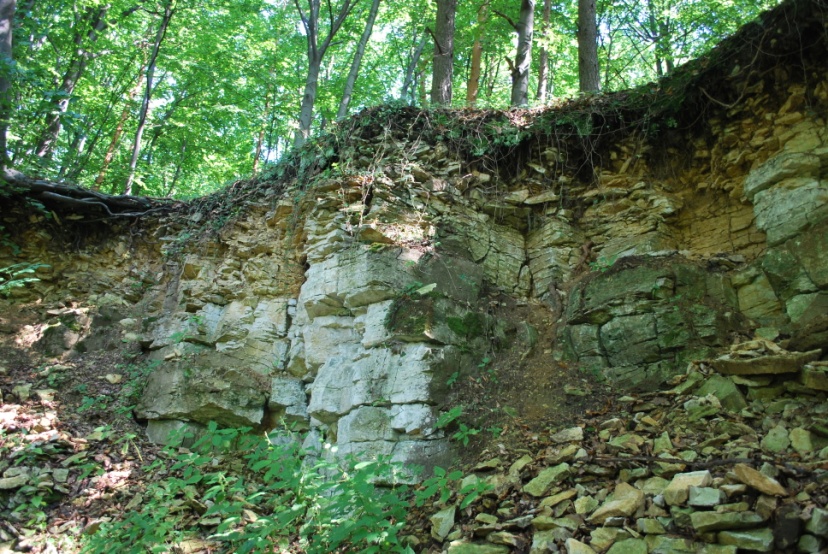 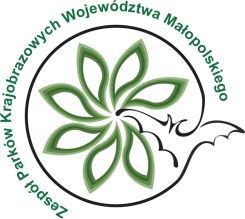 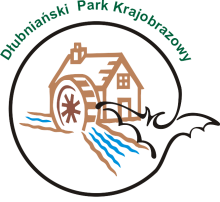 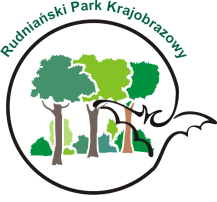 Inwentaryzacja  elementów środowiska abiotycznego Rudniańskiego i Dłubniańskiego Parku Krajobrazowego
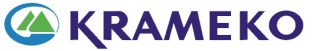 Dłubniański Park Krajobrazowy - Inwentaryzacja
źródła - 9 obiektów

 formy skałkowe - 6 obiektów

 odsłonięcia skalne - 5 obiektów

 staw - 1 obiekt

 jaskinia - 1 obiekt
Łącznie 22 obiekty
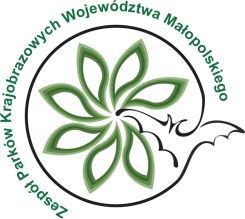 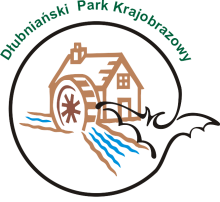 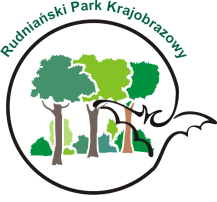 Inwentaryzacja  elementów środowiska abiotycznego Rudniańskiego i Dłubniańskiego Parku Krajobrazowego
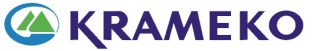 Dłubniański Park Krajobrazowy - Waloryzacja
walor niski - brak
 walor przeciętny - 15 obiektów
 walor wysoki - 5 obiektów
 Łomy w Maszkowie
 Kamieniołom w Laskach Dworskich
 Źródło Strusi
 Wąwóz Ostryszni
 Skałki w Glanowie
 walor wybitny - 2 obiekt
 Źródło Jordan
 Źródło Hydrografów
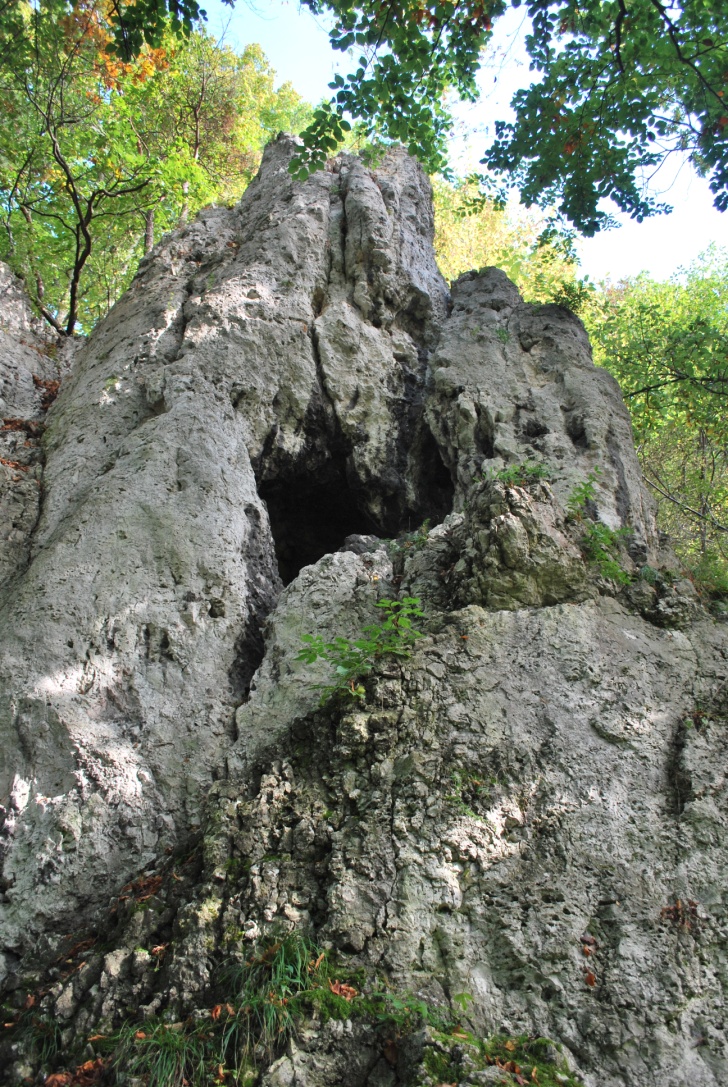 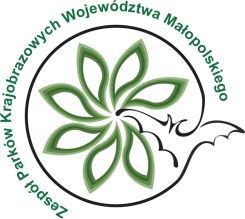 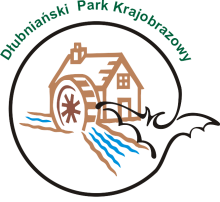 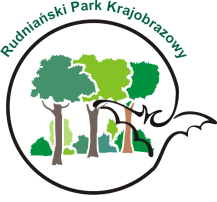 Inwentaryzacja  elementów środowiska abiotycznego Rudniańskiego i Dłubniańskiego Parku Krajobrazowego
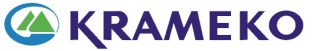 Dłubniański Park Krajobrazowy - Obiekty
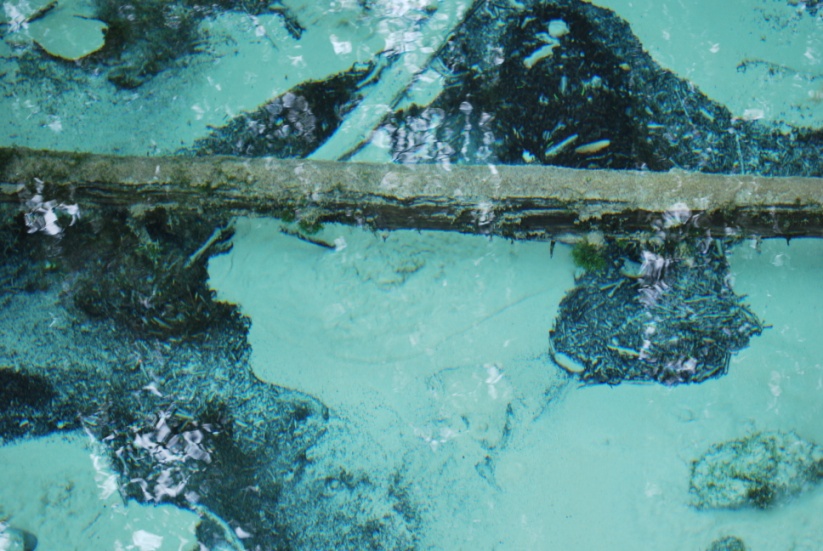 Źródło Jordan
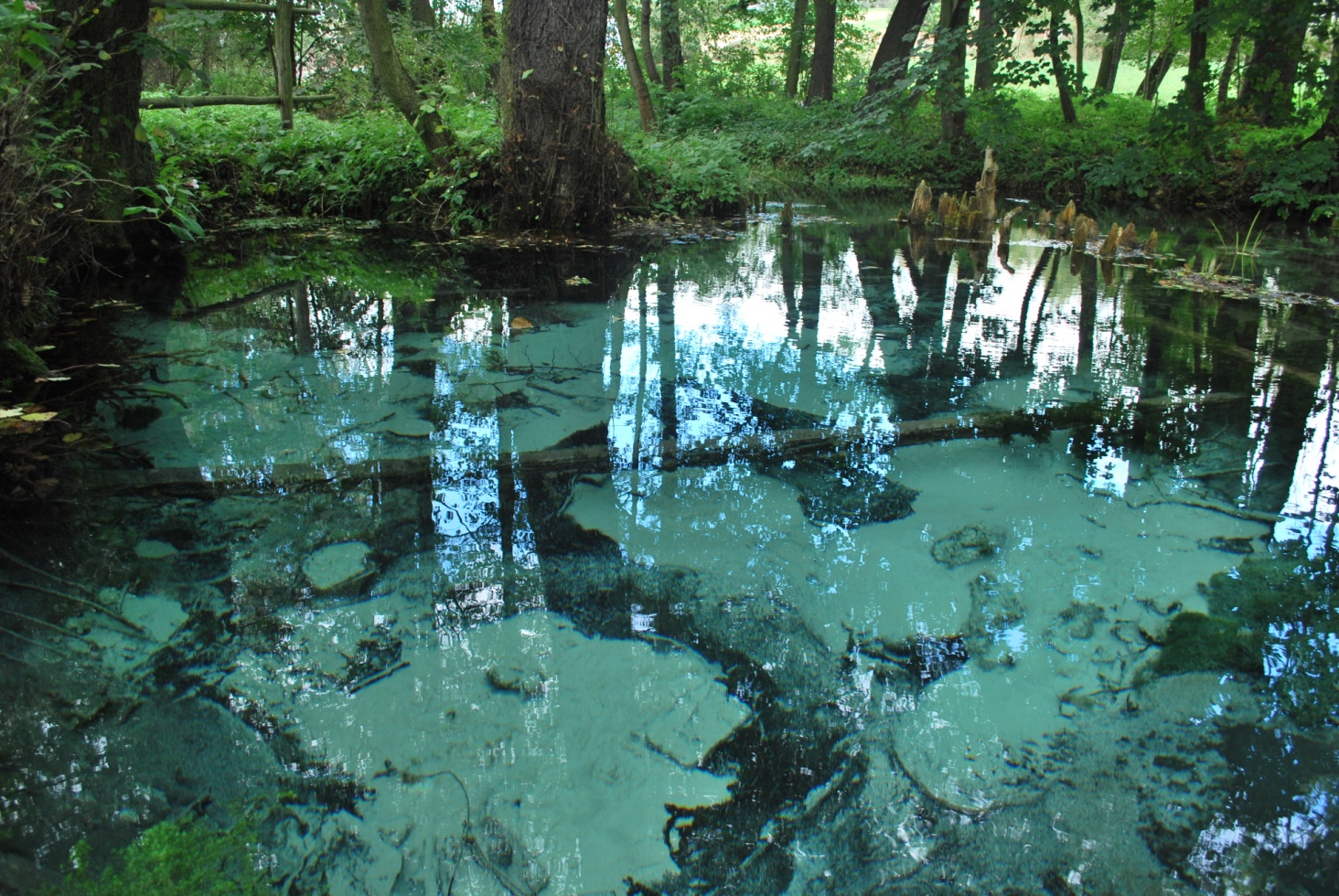 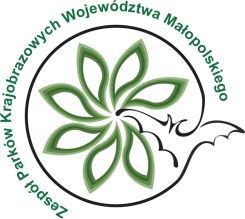 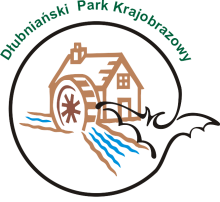 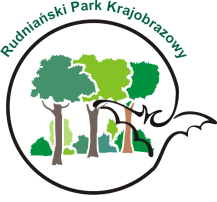 Inwentaryzacja  elementów środowiska abiotycznego Rudniańskiego i Dłubniańskiego Parku Krajobrazowego
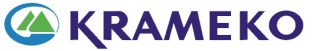 Dłubniański Park Krajobrazowy - Obiekty
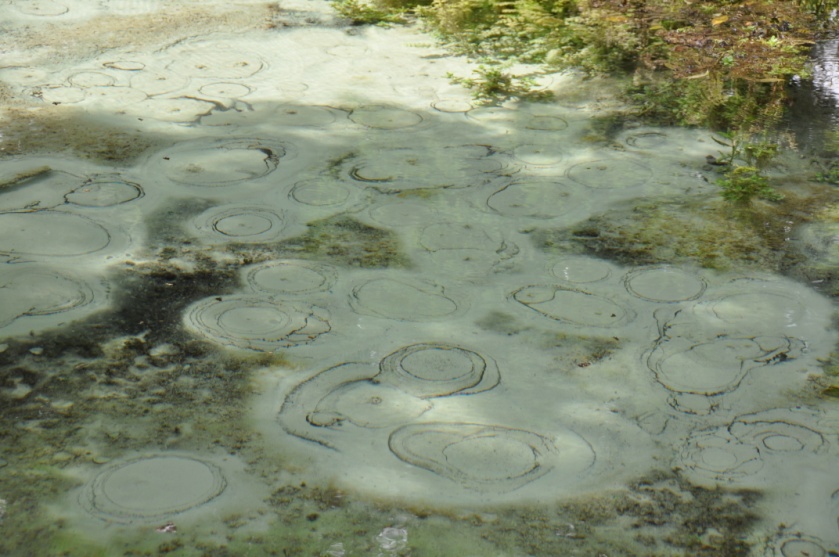 Źródło Hydrografów
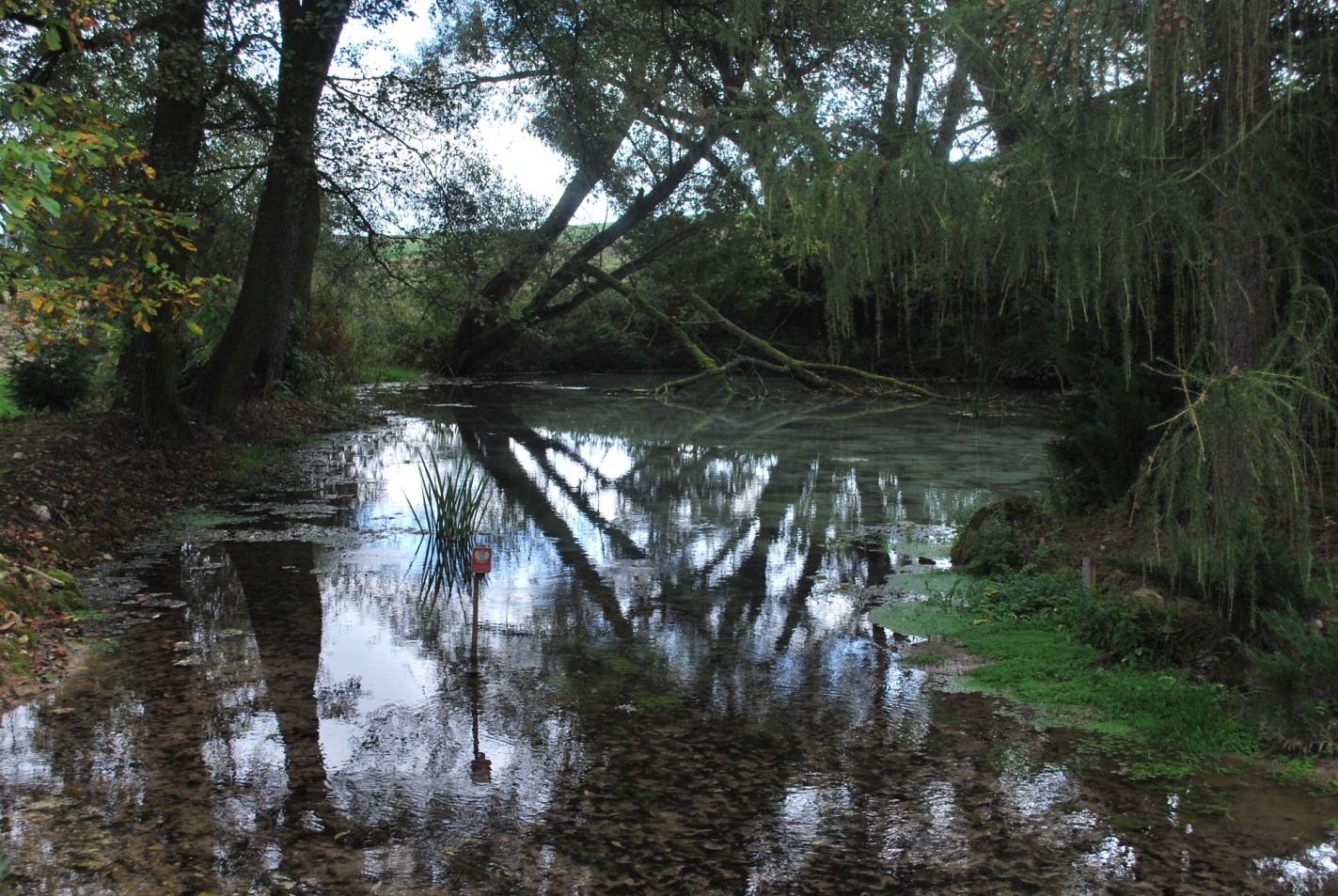 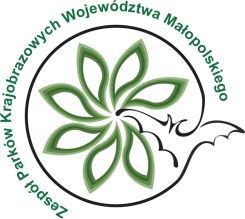 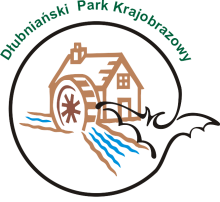 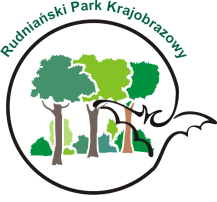 Inwentaryzacja  elementów środowiska abiotycznego Rudniańskiego i Dłubniańskiego Parku Krajobrazowego
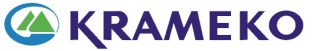 Dłubniański Park Krajobrazowy – Obiekty proponowane do ochrony
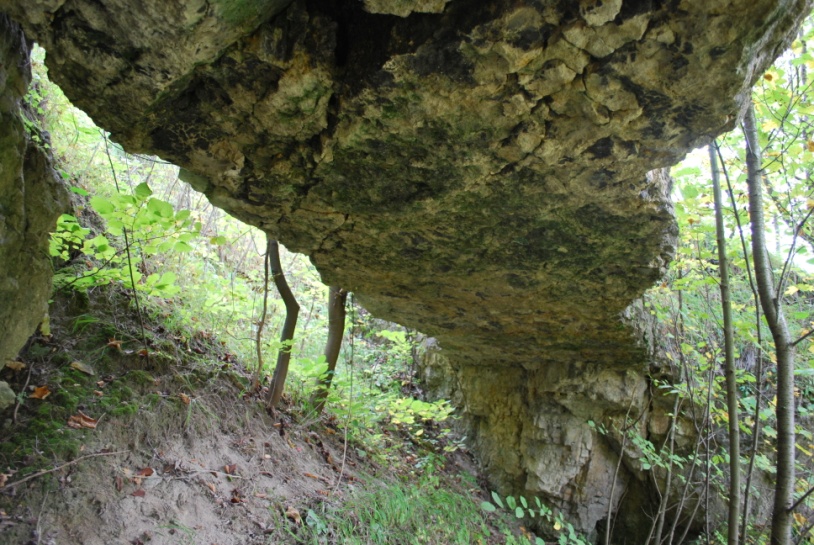 Kamieniołom i jaskinia w Laskach Dworskich
proponowana forma ochrony - stanowisko dokumentacyjne
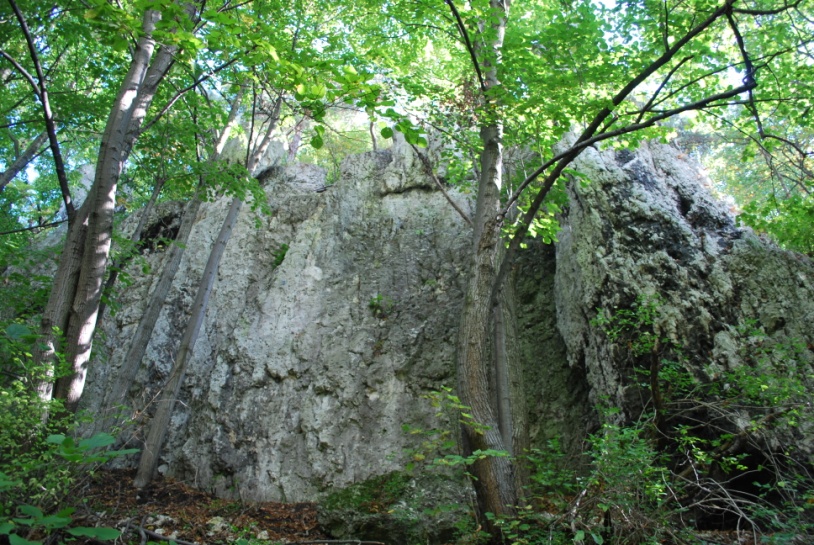 Wąwóz Ostryszni
proponowana forma ochrony -pomnik przyrody nieożywionej (obszarowy)
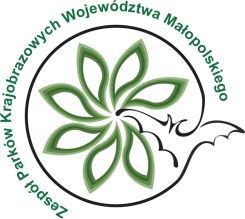 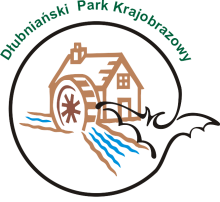 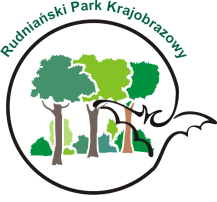 Inwentaryzacja  elementów środowiska abiotycznego Rudniańskiego i Dłubniańskiego Parku Krajobrazowego
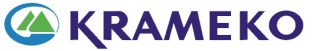 Dłubniański Park Krajobrazowy – Obiekty proponowane do ochrony
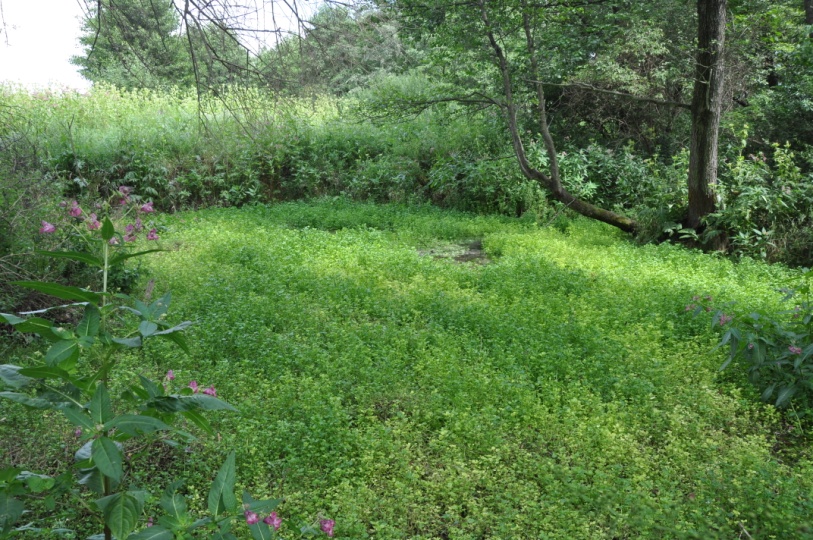 Źródło w Iwanowicach
proponowana forma ochrony -pomnik przyrody nieożywionej
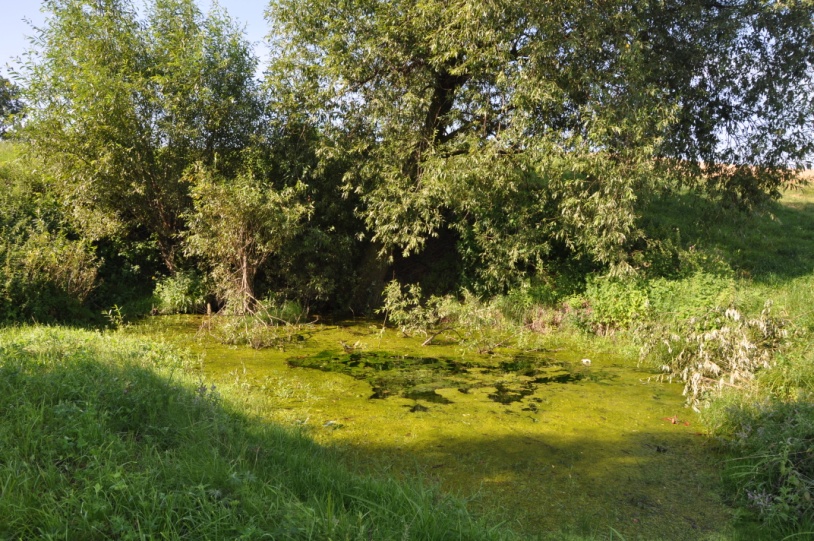 Źródło w Jangrocie
proponowana forma ochrony -pomnik przyrody nieożywionej
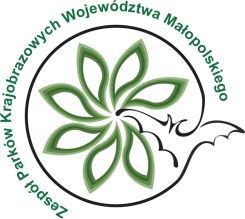 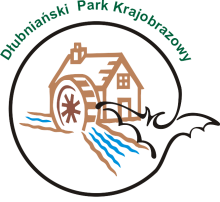 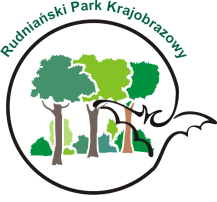 Inwentaryzacja  elementów środowiska abiotycznego Rudniańskiego i Dłubniańskiego Parku Krajobrazowego
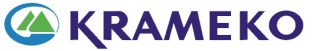 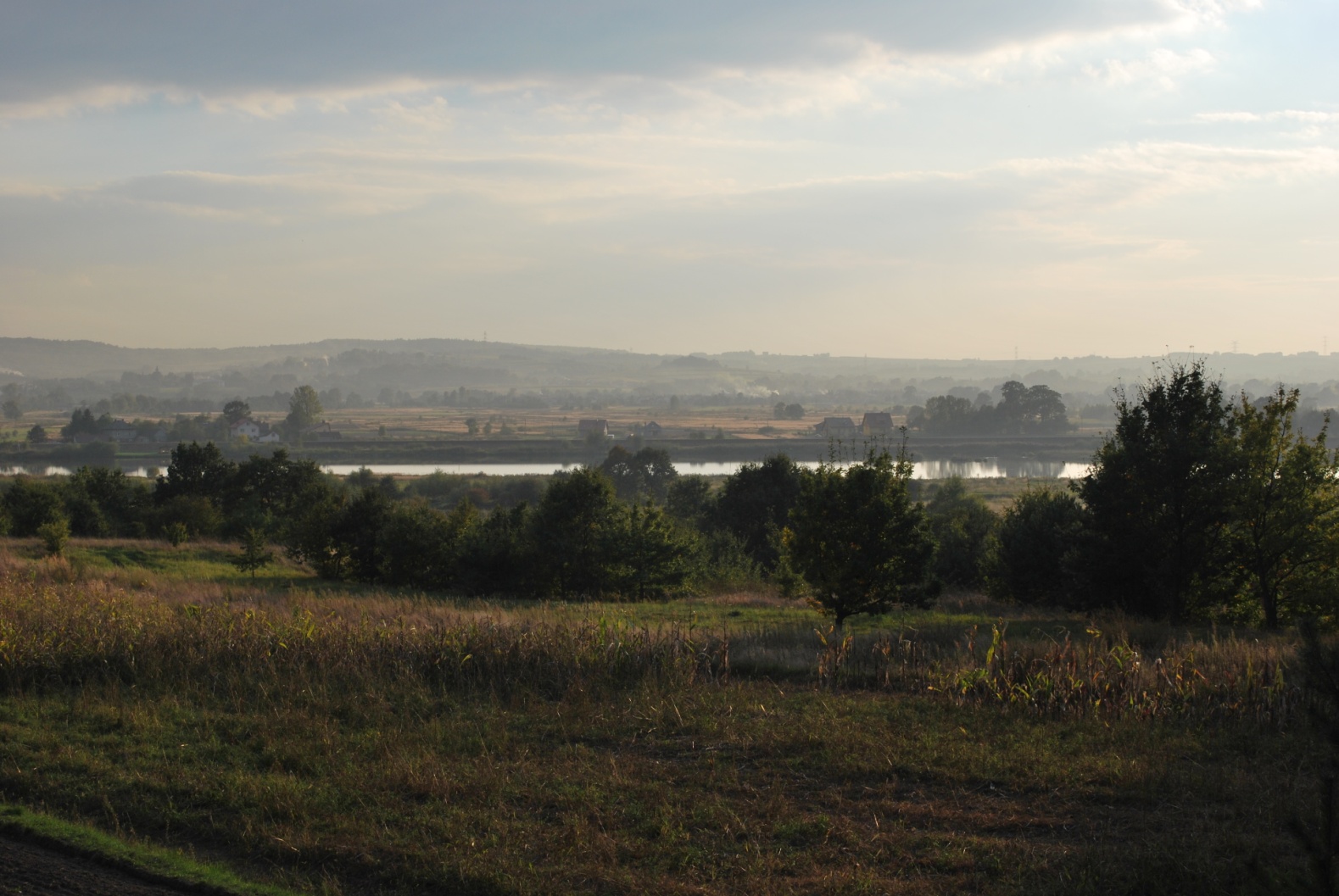 Dziękuję za uwagę